History of Art
Medieval to Post-modern
Eras of Art Histoy
The History of Art
Identify 3 artists from this era
The History of Art
Medieval Art
Religious in focus, often funded by the church
Lack of realism and perspective
Represented ideas using iconic images instead of precise ones
The History of Art
Important Medieval Artists
Dionysius, Ushakov, Andrei Rublev
The History of Art
Renaissance
Use of light in painting – attempt to capture light as seen from the human eye – DaVinci, Michelangelo, Raphael
The History of Art
[Speaker Notes: A cultural rebirth from the 14th through to the middle of the 17th centuries.]
Important Renaissance Artists
Donatello, Leonardo da Vinci, Jan van Eyck
The History of Art
Mannerism
Emotionall content of a painting and the emotions of the painter
Artists include:
Raphael and Michelangelo Buonarroti
The History of Art
[Speaker Notes: A style that developed in the sixteenth century as a reaction to the classical rationality and balanced harmony of the High Renaissance.]
Baroque
Detail, movment, lighting and drama
Search for beauty
Rembrandt, Rubens, Caravaggio
The History of Art
Neoclassicism
Early simpler art
Idealistic
Ingres, Canova, Jacques-Louis David
The History of Art
[Speaker Notes: An 18th-century artistic movement, associated with the Enlightenment, drawing on classical models and emphasizing reason, harmony, and restraint.]
Romanticism
Use of colour and motoin to portray emotion
Emphasis on nature 
Delacroix, Goya, Turner, Constable
The History of Art
Realism
Inspired by the industrial age
Sought to accurately portray conditions and hardship of the poor
Courbert, Manet, Winslow Homer
The History of Art
Impressionism
Use of light in painting – attempt to to capture light as seen from the human eye.
Degas, Monet, Renoir
The History of Art
Modern Art
Wide range, anything goes
Expressionism, cubism, Abstract, Surrealism, Suprematism, Futurism, Constructivism, Minimalism, Performance art, Video art, Op art, Pop art, Concept art,
The History of Art
Post-Modern Art
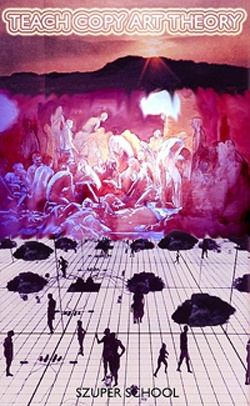 Impossible to define clearly
Fashion, novelty
The History of Art
Contemporary Art
Art happening NOW!
Engages currrent issues affecting the world
Multiple formats
The History of Art